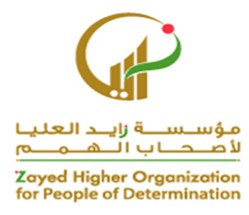 التصنيف  بين  مجموعة من الخضروات والفواكه
علام منذر حلمي
التصنيف  بين  مجموعة متنوعة من الحيوانات ومجموعة متنوعة من النباتات
30 August 2020
2
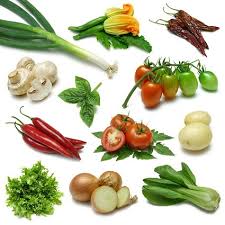 اغنية الخضار
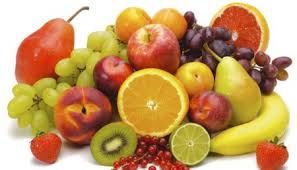 https://www.youtube.com/watch?v=XO12ftfZ2VY
اغنية الفواكه
https://www.youtube.com/watch?v=NgkUIQGjTvg
30 August 2020
3
علمي طفلك مهارة التصنيف (مهارات التفكير)
https://www.youtube.com/watch?v=erwP37655g8
30 August 2020
4
التصنيف  بين  مجموعة متنوعة من الحيوانات ومجموعة متنوعة من النباتات
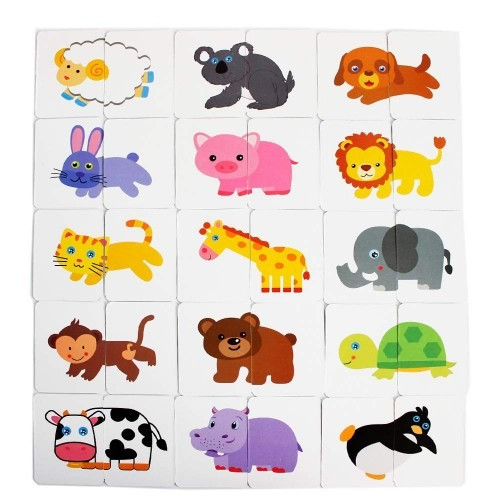 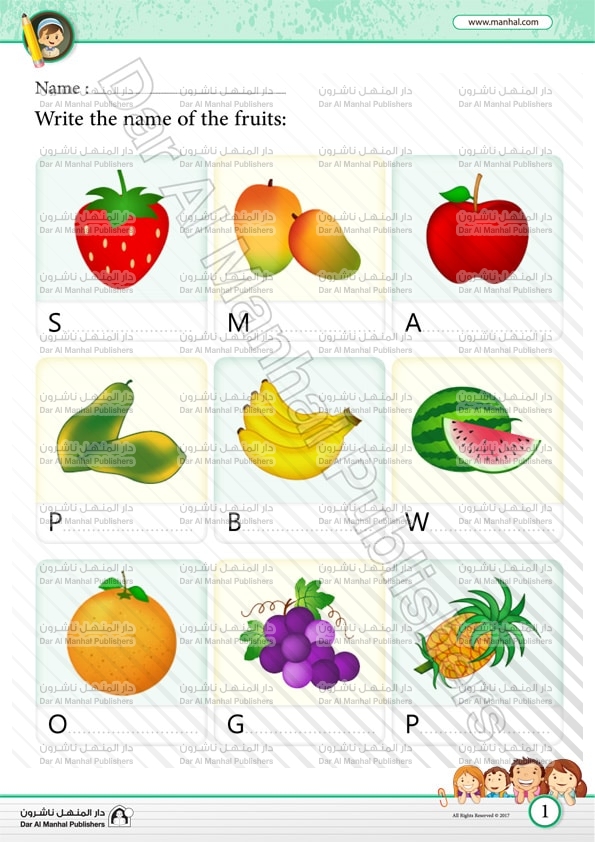 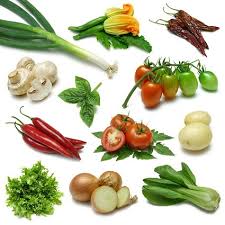 5
التصنيف  بين  مجموعة متنوعة من الحيوانات ومجموعة متنوعة من النباتات
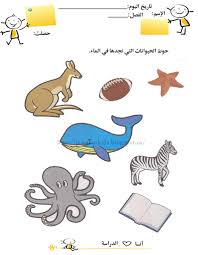 6
التصنيف  بين  مجموعة متنوعة من الحيوانات ومجموعة متنوعة من النباتات
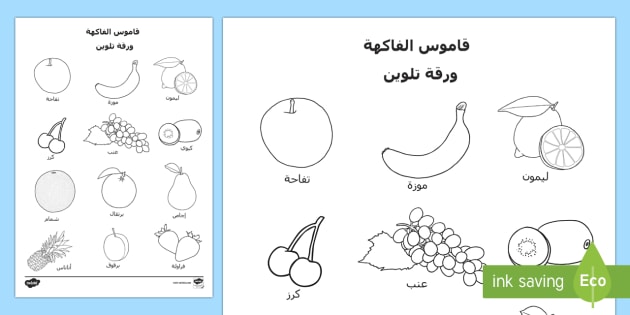 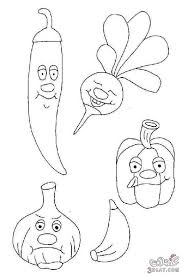 7
التصنيف  بين  مجموعة متنوعة من الحيوانات ومجموعة متنوعة من النباتات
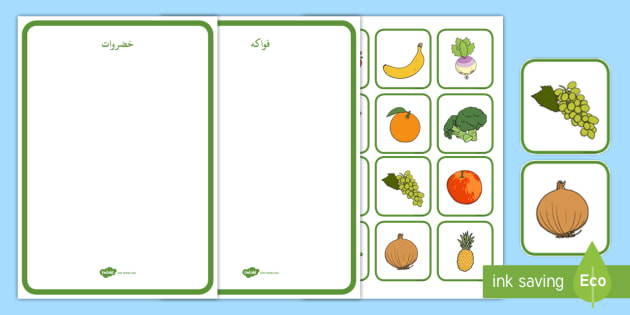 8